Совещание 
инструкторов по физической культуре ГБДОУ Красносельского района Санкт-Петербурга

План работы на 2023-2024 учебный год

                                                                                 

Методист: 
Коваленко Марина Георгиевна
           

 0
ГБУ ИМЦ Красносельского района Санкт-Петербурга
07.09.2023
Коваленко Марина Георгиевна
методист ИМЦ
              
Эл. адрес: kovalenko@imc.edu.ru
Блог: http://kovalenko.blogs.imc.edu.ru/
 
понедельник – четверг   15.00 - 17.00
пятница   10.00 - 12.00
Запись на индивидуальные консультации: ttps://docs.google.com/forms/d/e/1FAIpQLSfKqWHgVhWl6vA_3GBTajVI1oc1U3XgiIKaFCkUQS9LyohyUw/viewform
Направления работы
1. Информационно-методическое  сопровождение2. Организационно-методическое сопровождение3. Экспертно-аналитическое сопровождение4. Методическое сопровождение молодых педагогов 5. Научно-методическое сопровождение (консультации по запросу)6. Сопровождение профессиональных конкурсов7. Мероприятия по поддержке способных                и талантливых  воспитанников ДОУ8. Организация ресурсного обеспечения
Информационно-методическое сопровождение
1. Информационные совещания2. Оперативная работа с информацией через сервис Google Групп и e-mail kovalenko@imc.edu.ru3. Новостная и тематическая информация             для сайта ИМЦ  http://imc.edu.ru4. Блог методиста Образовательная область «Физическое развитие» http://kovalenko.blogs.imc.edu.ru/5. Информационный бюллетень. Раздел «Соревнования ГБДОУ» (сайт ИМЦ, раздел «Издательская деятельность»)
Организационно-методическое сопровождение
- 1. Семинар (вебинар) «Интерактивные формы взаимодействия инструктора           по физической культуре с родителями воспитанников ДОУ» (ноябрь-декабрь)2. Семинар (вебинар) «Формирование          у детей старшего дошкольного возраста представлений о туризме как форме активного отдыха» (февраль)
Организационно-методическое сопровождение
3. Семинар (вебинар) «Спортивные игры как средство развития координации движений         и пространственной ориентации у детей дошкольного возраста» (март)
4. Семинар (вебинар) «Учиться плавать – это интересно» (январь)
5. Семинар-практикум «Организация                 и проведение игры по станциям для родителей 
и детей старшего дошкольного возраста      «Мой край родной» (май)
Экспертно-аналитическое сопровождение
Анализ образовательной деятельности
(посещение занятий)
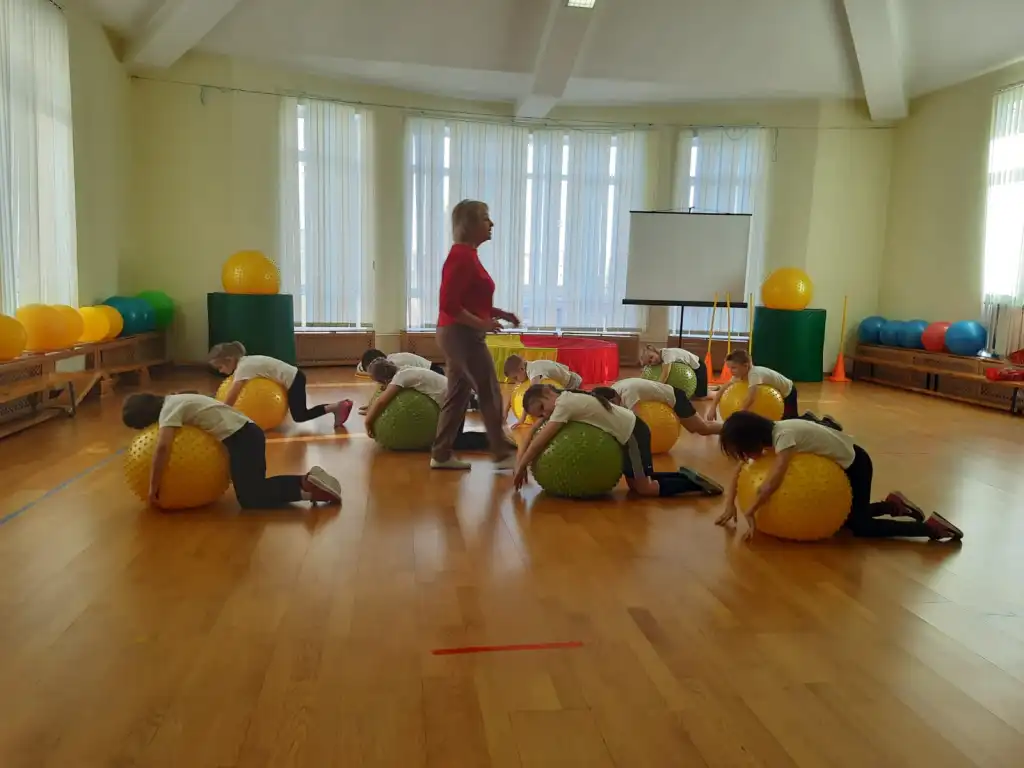 Методическое сопровождение молодых педагогов
1. Диагностика профессиональных знаний 
и выстраивание индивидуальных маршрутов (октябрь-ноябрь)
2. Диагностика уровня профкомпетентности (посещение уроков)                                     ноябрь-февраль
3. Рефлексивная беседа (май)
Сопровождение профессиональных конкурсов
1. Районный конкурс педагогических достижений
номинация «Мастер педагогического труда 
по физкультурно-оздоровительной работе»
(ноябрь-декабрь)
2. запись на индивидуальные консультации
ttps://docs.google.com/forms/d/e/1FAIpQLSfKqWHgVhWl6vA_3GBTajVI1oc1U3XgiIKaFCkUQS9LyohyUw/viewform
Организация ресурсного обеспечения
Районная творческая группа«Разработка практических материалов для работы по взаимодействию участников образовательной деятельности с целью решения задач образовательной области «Физическое развитие»                   в контексте ФОП дошкольного образования»(январь-май)Участники: инструкторы по физической культуре ГБДОУ № 4, 9, 68, 74, 87, 91
Мероприятия по поддержке способных и талантливых воспитанников ДОУ
Районное физкультурное мероприятие «Танцевальная мозаика» среди команд ГБДОУ Красносельского района Санкт-Петербурга
- отборочный тур;
- финальный тур
(апрель)
Спасибо за внимание